Finance | Build a business case
Microsoft 365 Copilot for Finance
Extend
Reduce spending
Risk management
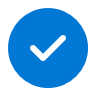 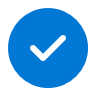 Value benefit
KPIs impacted
Cost Savings
Revenue Growth
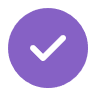 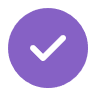 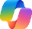 Copilot Chat2
1. Define investment opportunity
2. Gather project information
3. Gather financial data
Ask Copilot to create a project brief including data from emails, competitive research, and financial records pulled from Copilot Agents. Copy the brief into Word and further edit using Copilot in Word.
Meet with the business development team to learn about the various options available and gather financial information. Use Copilot in Teams to suggest questions and summarize the meeting.
Analyze financial data with Copilot in Excel. Use Copilot for Finance to pull in ERP system insights. The use Copilot in Excel to make suggestions and provide guidance like how to use the FORECAST function.
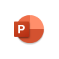 Copilot in PowerPoint
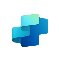 Copilot Agent3
+Connection to ERP system
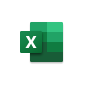 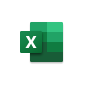 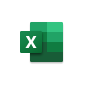 Copilot in Excel
Copilot in Excel+Copilot for Finance Preview
Copilot in Excel+Copilot for Finance Preview
Benefit: Streamline the review process and quickly understand key issues to be addressed with the potential investment.
Benefit: Ensure a productive meeting by using Copilot in Teams to suggest questions and clarify what people said. Use the recap for a summary and action items.
Benefit: Eliminate time spent searching for data and information from across complex systems.
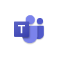 Copilot in Teams
Try in Copilot Lab: Keep things moving
6. Test the business case
5. Produce summary report
4. Produce forecast trends
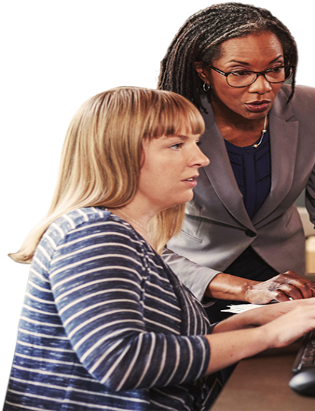 Prompt Copilot to get the latest sales forecasts from your email. Use Copilot in Excel to filter the information and produce trend charts. Update the project brief in Word with the latest charts and tables.
After the business case has been implemented for 6 months, use Copilot for Finance to conduct a variance analysis and capture project KPIs.
Once the business case analysis is complete use Copilot in PowerPoint to turn the project brief into a set of slides for the executive presentation.
Benefit: Speed analysis by using Copilot for Finance to accelerate variance analyses.
Benefit: Save time by using Copilot in PowerPoint to revise content and organize the slides.
Benefit: Collaborate effectively across teams and functions (e.g., legal, transportation) in a secure way. Use data for decision making in meetings and discussion.
Try in Copilot Lab: Organize your thoughts
Try in Copilot Lab: Find insights